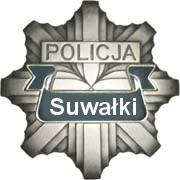 .
PROCEDURY INTERWENCJI SZKOLNEJ
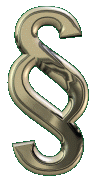 Obowiązujące przepisy
• Ustawa o postępowaniu w sprawach nieletnich z dnia 26 października 1982 r.

• Kodeks Postępowania Karnego

• Ustawa o wychowaniu w trzeźwosci i przeciwdziałaniu alkoholizmowi z dnia 26 października 1982 roku

• Ustawa o przeciwdziałaniu narkomanii z dnia 29 lipca 2005 roku

Rozporządzenie Rady Ministrów z dnia 13 września 2011r. w sprawie procedury “Niebieskie Karty” oraz wzorów formularzy “Niebieska Karta”.
Wyjaśnienie pojęć
Nieletni – osoba, która została objęta postępowaniem uregulowanym przez Ustawę o postępowaniu w sprawach nieletnich.

Przepisy ustawy stosuje się w zakresie:
· Zapobiegania i zwalczania demoralizacji – w stosunku do osób, które nie ukończyły lat 18,
· Postępowania w sprawach o czyny karalne – w stosunku do osób, które dopusciły sie takiego czynu po ukończeniu lat 13, ale nie ukończyły lat 17,
· Wykonywania środków wychowawczych lub poprawczych – w stosunku do osób, względem których środki te zostały orzeczone, nie dłużej niż do ukończenia przez te osoby lat 21.
Prawne aspekty odpowiedzialnosci uczniów i  nauczycieli
Art. 4 § 1 Ustawy o Postępowaniu w Sprawach Nieletnich

Każdy, kto stwierdzi istnienie okoliczności świadczących o demoralizacji nieletniego, ma społeczny obowiązek odpowiedniego przeciwdziałania temu, a przede wszystkim zawiadomienia o tym rodziców lub opiekuna nieletniego, szkoły, sądu rodzinnego, Policji lub innego właściwego organu.
Prawne aspekty odpowiedzialności uczniów i  nauczycieli
Art. 4 § 2 Ustawy o Postępowaniu w Sprawach Nieletnich
Każdy, dowiedziawszy sie o popełnieniu czynu karalnego przez nieletniego, ma społeczny obowiązek zawiadomić o tym sąd rodzinny lub Policję.

Art. 4 §3 Ustawy o Postępowaniu w Sprawach Nieletnich
„Instytucje państwowe i organizacje społeczne, które w związku ze swoją działalnością dowiedziały się o popełnieniu przez nieletniego czynu karalnego ściganego z urzędu, są obowiązane niezwłocznie zawiadomić o tym sąd rodzinny lub Policję oraz przedsięwziąć czynności niecierpiące zwłoki, aby nie dopuścić do zatarcia śladów i dowodów popełnienia czynu”.
Prawne aspekty odpowiedzialności uczniów i  nauczycieli
Art. 304§ 2. Kodeks postępowania karnego

„Instytucje państwowe i samorządowe, które w związku ze swą działalnością dowiedziały się o popełnieniu przestępstwa ściganego z urzędu, są obowiązane niezwłocznie zawiadomić o tym prokuratora lub Policjeę oraz przedsięwziąć niezbędne czynności do czasu przybycia organu powołanego do ścigania przestępstw lub do czasu wydania przez ten organ stosownego zarządzenia, aby nie dopuścić do zatarcia śladów i dowodów przestępstwa.”
Prawne aspekty odpowiedzialności uczniów i  nauczycieli
Obowiązek niezwłocznego zawiadomienia Sądu Rodzinnego, Prokuratury lub Policji
spoczywa na kierownictwie danej instytucji państwowej czy organizacji.
[Speaker Notes: Na terenie placówek oświatowych dochodzi do zachowań pozaprawnych, które wyczerpują znamiona przestępstwa.
Podczas spotkań funkcjonariuszy Policji z nauczycielami i dyrektorami szkół okazywało się, że dyrektorzy i nauczyciele wiedzą, że Policję lub sąd rodzinny należy informować, ale w wiekszości przypadków nie wiedzieli, które zachowania uczniów ścigane są z urzędu a jakie w innym trybie. Efektem tego było nie informowanie Policji lub sądu rodzinnego w ogóle lub informowanie Policji i sądu wówczas, gdy nie było to zasadne.]
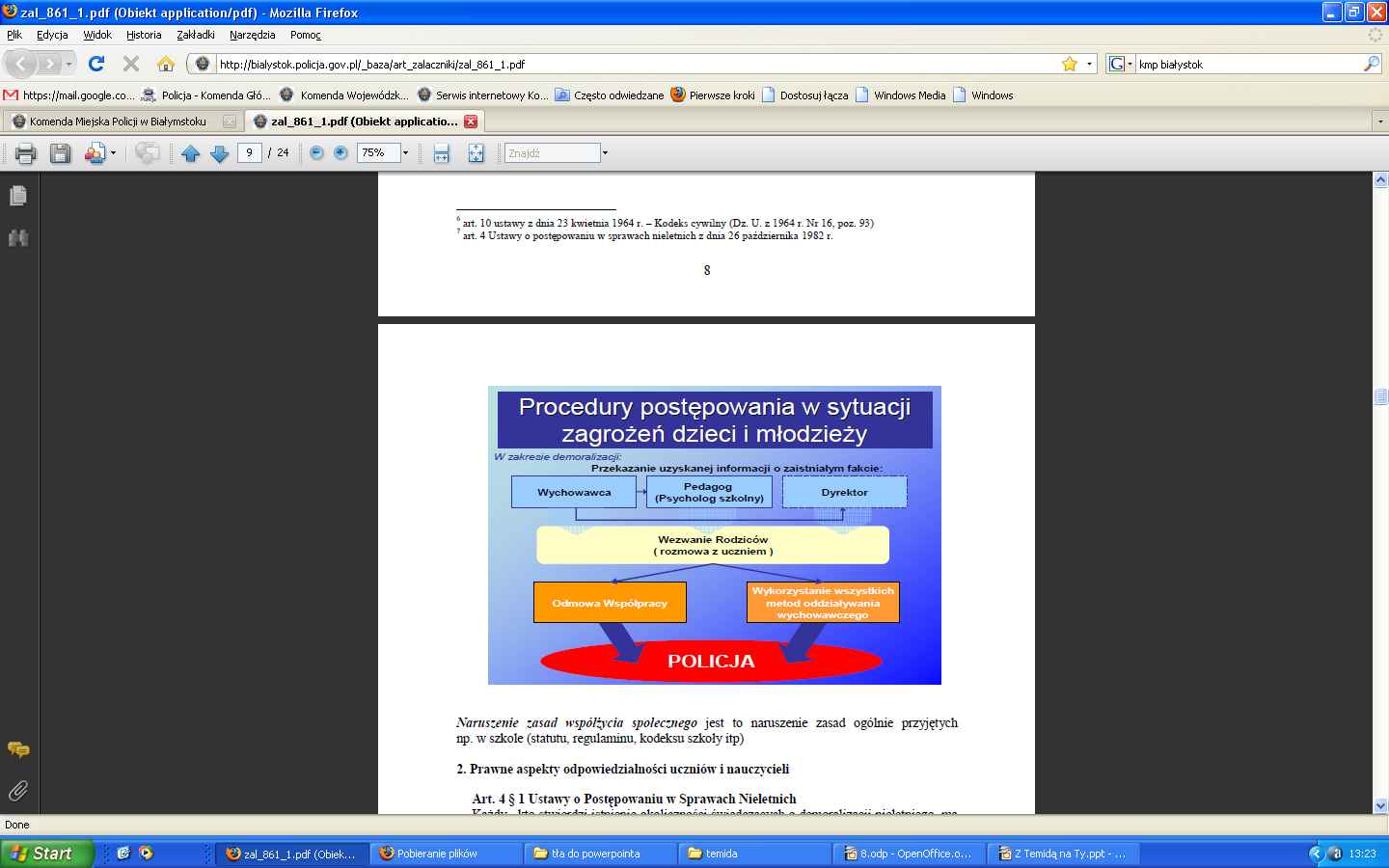 Przestępstwa ścigane z urzędu – wybrane czyny
156 k.k. Ciężki uszczerbek na zdrowiu
157§ 1k.k. Uszkodzenie ciała na okres powyżej 7 dni
158 k.k. Udział w bójce lub pobiciu
160§1 i 2k.k. Narażenie na niebezpieczeństwo
191§1 i 2 k.k. Zmuszanie przemocą lub groźbą bezprawną osoby do określonego zachowania
200 § 1 i 2 k.k. Czynność seksualna z małoletnim poniżej 15 roku życia; pornografia z udziałem małoletniego
202 k.k. Prezentacja i rozpowszechnianie pornografii
203 k.k. Przymuszanie do prostytucji
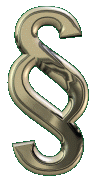 Przestępstwa ścigane z urzędu – wybrane czyny
204 k.k. Stręczycielstwo, sutenerstwo
207 k.k. Znęcanie się fizycznie lub psychicznie nad osobą najbliszą lub nad inną osobą pozostajacą w stałym lub przemijającym stosunku zależności od sprawcy albo nad małoletnim lub osobaą nieporadną ze wzgledu na jej stan psychiczny lub fizyczny
208 k.k. 	Rozpijanie małoletniego
276 k.k. 	Zniszczenie, uszkodzenie, ukrycie lub usunięcie dokumentu
279 § 1k.k. Kradzież z włamaniem
280 k.k. 	Rozbój
281 k.k. 	Kradzież rozbójnicza
282 k.k. 	Wymuszenie rozbójnicze
284 § 1-3 	Przywłaszczenie
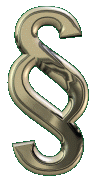 Przykład
16 letni Patryk został napadnięty w szatni po lekcjach. Napastnikami byli koledzy z klasy. Jeden uderzył Patryka  pieścią w oko, a drugi przewrócił na ziemię, kopnął w brzuch
i  w  kolano. Patryk z bólu nie mógł stanąć na nogach.

W tej sytuacji informacja o zdarzeniu powinna wpłynąć do Policji lub sądu rodzinnego. Nawet gdy rodzice pokrzywdzonego nie chcą informować Policji, na szkole taki obowiązek spoczywa.
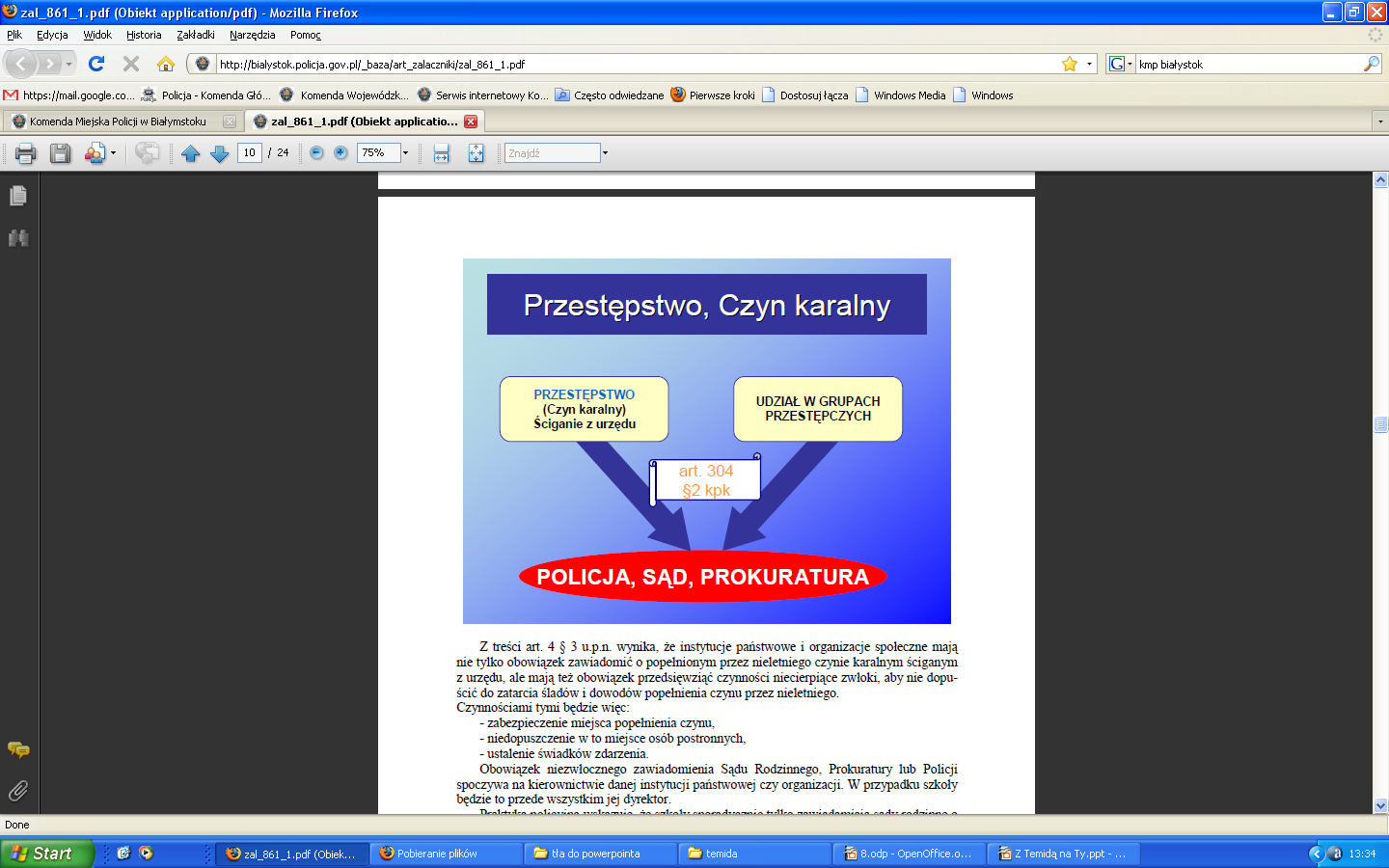 Uczeń stał się ofiarą czynu karalnego
• udzielenie pierwszej pomocy (przedmedycznej), bądź zapewnienie jej udzielenia poprzez wezwanie lekarza w przypadku kiedy ofiara doznała obrażeń,

• niezwłoczne powiadomienie dyrektora szkoły,

• powiadomienie rodziców ucznia,

• niezwłoczne wezwanie policji.
Popełnienie czynu karalnego przez ucznia, który nie ukończył 17 lat
• niezwłoczne powiadomienie dyrektora szkoły,
• ustalenie okoliczności czynu i ewentualnych świadkow zdarzenia,
• przekazanie sprawcy (o ile jest znany i przebywa na terenie szkoły) dyrektorowi szkoły, lub pedagogowi szkolnemu pod opiekę,
• powiadomienie rodzicow ucznia-sprawcy,
• niezwłoczne powiadomienie policji,
• zabezpieczenie ewentualnych dowodow przestępstwa, lub
 przedmiotów pochodzących z przestępstwa i przekazanie ich policji.
[Speaker Notes: W każdym przypadku popełnienia czynu karalnego przez ucznia, który nie ukończył 17 lat należy zawiadomić policję lub sąd rodzinny, a w przypadku popełnienia przestępstwa przez ucznia, ktory ukończył 17 rok życia prokuratora lub policję (art. 4 Upn i art. 304 Kpk).]
Czyny ścigane na wniosek pokrzywdzonego
Organom ścigania (Policji, Prokuraturze) oprócz informacji o przestępstwie potrzebna jest dodatkowa zgoda osoby pokrzywdzonej na podjęcie czynności. Jest to tzw. wniosek o ściganie karne.
Dotyczy to na przykład przestępstw, które dotyczą bardzo osobistych (intymnych) sfer życia, lub sytuacji, gdy sprawca jest osobą najbliszą dla pokrzywdzonego.

W momencie popełnienia przez ucznia, na terenie szkoły, czynu ściganego na wniosek pokrzywdzonego, dyrektor szkoły lub osoba przez niego wyznaczona ma obowiązek poinformowania o tym Policję lub sąd rodzinny natomiast ściganie sprawcy uzależnione będzie od decyzji pokrzywdzonego czyli złożenia wniosku o ściganie sprawcy.
Czyny ścigane na wniosek pokrzywdzonego
Do najczęstszych czynów popełnianych przez uczniów na terenie lub rejonie szkoły są:

- 	zniszczenie, uszkodzenie mienia;
- 	nieumyślne narażenie człowieka na bezposrednie
 	niebezpieczeństwo utraty życia albo ciężkiego uszczerbku na
	zdrowiu (często podczas zabaw);
- 	groźba karalna.
W każdym przypadku ściganie sprawcy uzależnione jest od wniosku pokrzywdzonego, natomiast szkoła ma obowiązek informowania Policji lub sądu rodzinnego o takim zdarzeniu.
Uczeń jako osoba dotknięta przemocą
Wśród zjawisk patologii społecznej ujawnia sie coraz wiecej przypadków przemocy wobec dzieci. Ponieważ  dzieci spedzają w szkole dużo czasu - nauczyciele, pedagodzy szkolni mogą  pomóc w rozpoznaniu przypadków przemocy wobec dzieci.
[Speaker Notes: Szkoła może być dla dziecka doświadcząjacego przemocy jedynym bezpiecznym miejscem i jedynym źródłem oparcia. Nie można tolerowac przemocy wobec dzieci, niezależnie od usprawiedliwień i wyjaśnień podawanych przez dorosłych.]
Uczeń jako osoba dotknięta przemocą
W przypadku stwierdzenia ewidentnych, nie budzących wątpliwości objawów krzywdzenia dziecka (werbalne komunikaty dziecka, świadków lub osób trzecich, ślady pobicia) należy bezwłocznie zawiadomić Policję.
Uczeń jako osoba dotknięta przemocą
Przykład

Dyrektor szkoły na prośbę wychowawczyni wzywa karetkę pogotowia ratunkowego do 12 letniego ucznia, który wymiotuje i jest wg. wychowawczyni w stanie upojenia alkoholowego.

Na miejscu lekarz wyklucza upojenie alkoholowe i pytajac o rodzaj zjedzonych posiłków podejrzewa zatrucie pokarmowe. Uczeń odpowiada, że zjadł „niedojrzałe jabłka, gdy był bardzo głodny i nie jadł posiłków od 2 dni”. Po kolejnych, zadanych pytaniach okazuje sie, że dziecko pozbawione jest opieki rodziców, którzy przebywają gdzieś na libacji alkoholowej.
[Speaker Notes: Opisany przykład wyraźnie pokazuje, że nauczyciel powinien potrafić rozpoznać zaniedbanie
dziecka – wystarczy zadać dziecku kilka pytań i wykazać przynajmniej odrobinę
zainteresowania i zaangażowania jego sytuacją.]
Uczeń jako osoba dotknięta przemocą
Natychmiastowa informacja do sądu rodzinnego, Prokuratury lub Policji to najodpowiedniejszy sposób postępowania w przypadku podejrzenia stosowania przemocy wobec dziecka.
[Speaker Notes: Za natychmiastowym powiadomieniem Policji lub Prokuratury przemawia także znacząca statystycznie tendencja do powtarzania się sytuacji przemocy wobec dziecka. Poza tym brak jakiejkolwiek reakcji ze strony szkoły lub innej placówki wychowawczej może spowodować narastanie przemocy. Ponadto można przypuszczać, że zdecydowana interwencja może okazać sie skuteczniejsza.]
Uczeń jako ofiara zaniedbania – forma przemocy wobec dziecka
Oczywiście decyzja o zgłoszeniu przypadku zaniedbania nie jest łatwa, a interpretacja prawna pozostawia tu możliwość odroczenia powiadomienia organów ścigania - w wypadku, gdy podejmowane są skuteczne oddziaływania innych służb, a więc gdy prowadzony jest systematyczny i kompleksowy zespół oddziaływań kontrolnych (np. co kilka dni dziecko jest oglądane przez lekarza lub pielegniarkę w szkolnym gabinecie) oraz terapeutycznych (prowadzone są systematyczne spotkania z rodziną, odbywają się częste wizyty domowe).
NIEBIESKA KARTA - Policja
Czynności podejmowane i realizowane wobec osoby doznającej przemocy i sprawcy przemocy w rodzinie przez funkcjonariuszy Policji w związku z uzasadnionym podejrzeniem zaistnienia przemocy w rodzinie.
NIEBIESKA KARTA - Zadania policjanta przeprowadzającego interwencję:
Udzielenie osobie, co do której istnieje podejrzenie, że jest dotknięta przemocą w rodzinie, niezbędnej pomocy, w tym udzielenie pierwszej pomocy.
Organizuje niezwłocznie dostęp do pomocy medycznej, jeżeli wymaga tego stan zdrowia osoby, co do której istnieje podejrzenie, że jest dotknięta przemocą w rodzinie.
Podjęcie, w razie potrzeby, innych czynności zapewniających ochronę życia, zdrowia i mienia osób, co do których istnieje podejrzenie, że są dotknięte przemocą w rodznie, włącznie z zastosowaniem na podstawie odrębnych przepisów w stosunku do osoby, wobec której istnieje podejrznie, że stosuje przemoc w rodzinie, środków przymusu bezpośredniego i zatrzymania.
NIEBIESKA KARTA - Zadania policjanta przeprowadzającego interwencję:
Przeprowadznie, o ile jest to możliwe, z osobą, wobec której istnieje podejrznie, że stosuje przemoc w rodzinie, rozmowy, w szczególności o odpowiedzialności karnej za znęcanie się fizyczne lub psychiczne nad osobą najbliższą lub inną osobą pozostającą w stałym lub przemijającym stosunku zależności od osoby, wobec której istnieje podejrzenie, że stosuje przemoc w rodzinie, albo nad małoletnim lub osobą nieporadną ze względu na jej stan psychiczny lub fizyczny, oraz wezwania osoby wobec której istnieje podejrzenie, że stosuje premoc w rodzinie, do zachowania zgodnego z prawem i zasadami współżycia społecznego.
NIEBIESKA KARTA - Zadania policjanta przeprowadzającego interwencję:
Policjant wypełnia formularz
“Niebieska Karta – A”.  
Osobie, co do której istnieje podejrzenie, że jest dotknięta przemocą w rodzinie, przekazuje się formularz “Niebieska Karta -B”.
NIEBIESKA KARTA - Zadania policjanta przeprowadzającego interwencję:
Policjant informuje osobę doznającą przemocy o uruchomieniu procedury Niebieskiej Karty i zasadach jej realizacji.
NIEBIESKA KARTA – zadania dzielnicowego
Przekazanie “Niebieskiej Karty - A” do przewodniczącego zespołu interdyscyplinarnego następuje niezwłocznie, nie później niż w terminie 7 dni od dnia wszczęcia procedury.
Poinformowanie o zasadch podejmowania działań prawnych, o organizacjach i instytucjach udzielających pomocy, a także o możliwości przekazania informacji o sytuacji rodziny i potrzebie udzielenia pomocy organom administracji rządowej i samorządowej lub innym podmiotm.
NIEBIESKA KARTA – zadania dzielnicowego
Prowadzenie działań prewencyjnych wobec sprawcy przemocy w rodzinie, w tym prowadzenia rozmów profilaktycznych ze sprawcą oraz infromowania go o możliwościach podjęcia leczenia lub terapii i udziału w programach korekcyjno-edukacyjnych dla sprawców przemocy w rodzinie.
NIEBIESKA KARTA – zadania dzielnicowego
Podejmuje działania mające na celu zapobieganie zagrożeniom mogącym występować w rodzinie, w szczególności składa systematyczne wizyty sprawdzające stan bezpieczeństwa osoby, co do której istnieje podejrzenie, że jest dotknięta przemocą w rodzinie, w zależności od potrzeb określonych przez zespół interdyscyplinarny lub grupę roboczą.
NIEBIESKA KARTA – zadania dzielnicowego
Przekazanie zespołowi ds. prewencji kryminalnej informacji dotyczących małoletnich z rodzin, w których występuje przemoc.
Zakończenie procedury “Niebieska Karta”
Następuje w przypadku:

1. ustania przemocy w rodzinie i uzasadnionego przypuszczenia o zaprzestaniu dalszego stosowania przemocy w rodzinie oraz po zrealizowaniu indywidulanego planu pomocy albo

2. rozstrzygnięcia o braku zasadności podejmownia zadań.
.
stop.przemocy@suwalki.policja.gov.pl